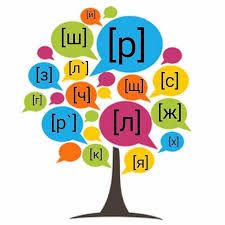 ЛОГОПЕДІЯ
Тема:
«МІЖНАРОДНЕ ТА УКРАЇНСЬКЕ ЗАКОНОДАВСТВО В ГАЛУЗІ ІНКЛЮЗИВНОЇ ОСВІТИ»
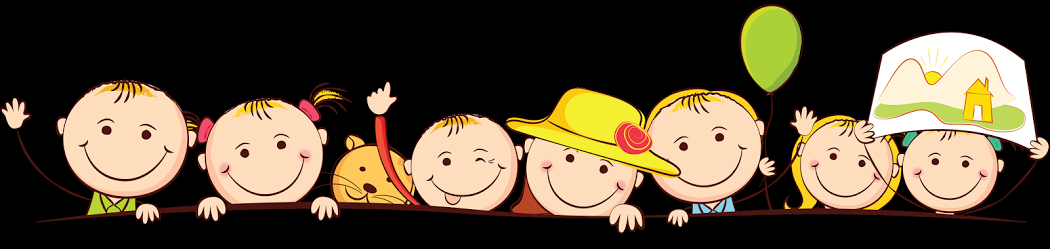 ООН: Декларація про Права людини
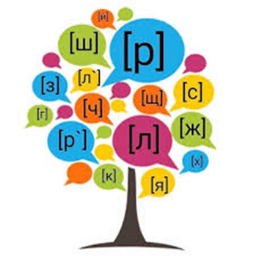 ООН понад півстоліття є визнаним міжнародним законотворцем. 
Законодавчі акти ООН визначили, що питання інвалідності стосуються сфери прав людини, а не лише реабілітації та соціального забезпечення. 
Найбільш фундаментальне втілення прав людини на міжнародному рівні – Загальна Декларація ООН про Права людини, ухвалена у 1948 р.
Хоча вона і не мала прямого відношення до осіб з обмеженими можливостями здоров’я, проте проголосила рівність прав «всіх людей без винятку».
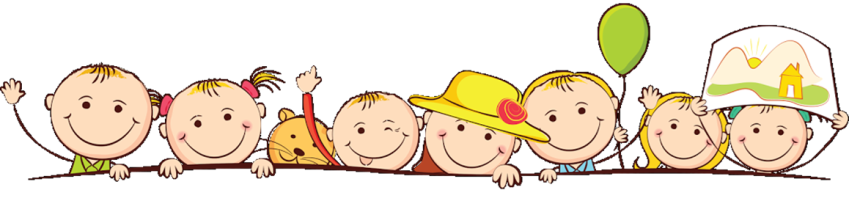 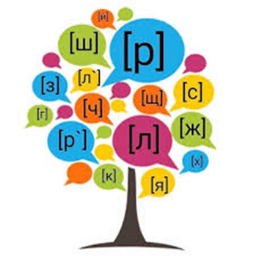 ООН: Декларація про права розумово відсталих осіб
Генеральною Асамблеєю ООН 20 грудня у 1971 року  була прийнята Декларація про права розумово відсталих осіб.
Згідно з цією Декларацією особи з ментальними порушеннями мають ті ж самі права, що й усі інші члени суспільства.
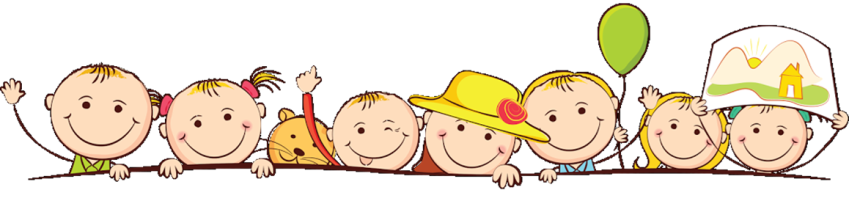 ООН: Декларація про права інвалідів
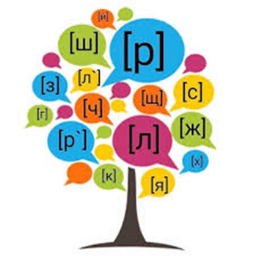 Генеральна Асамблея ООН 9 грудня 1975р ухвалила Декларацію про права інвалідів.
У ній зазначено, що: «Інваліди, незважаючи на причину, характер і складність їхніх каліцтв або порушень, мають ті ж основні права, що й їхні співгромадяни того ж віку».

У цих міжнародних документах було вперше визнано, що інвалідність є не медичною, а соціальною проблемою, проблемою прав людини.
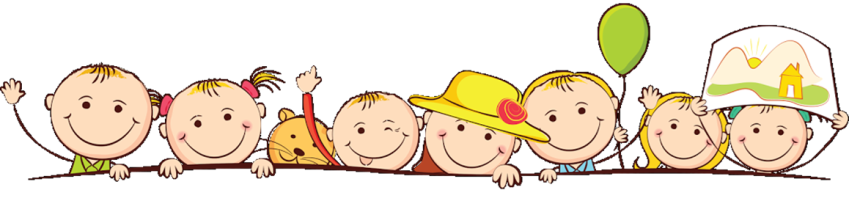 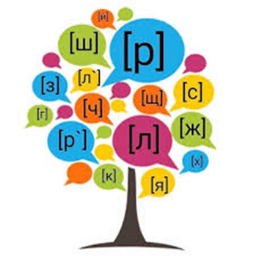 ООН: Конвенції про права дитини
Питання міжнародного регулювання прав дітей-інвалідів окреслено в ухваленій у 1989 році Конвенції ООН про права дитини.
У 1991 р. Україна приєдналася до країн, що ратифікували цю Конвенцію.
Вона ґрунтується на визнанні прав усіх дітей, на пріоритеті загальнолюдських цінностей та гармонійному розвитку особистості, недискримінації дитини з інвалідністю за будь-якими ознаками.
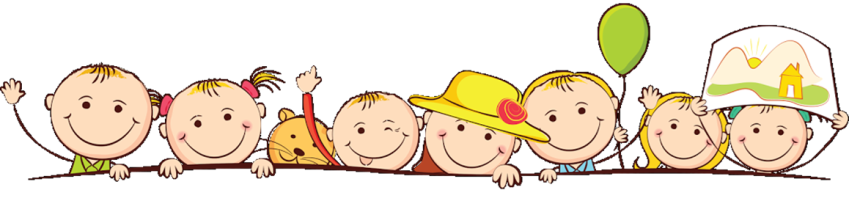 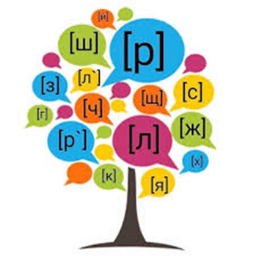 ООН: Стандартні правила забезпечення рівних можливостей для інвалідів
Шляхи реалізації права рівних можливостей на здобуття освіти неповносправними особами та визнання інтегрованого навчального середовища, тобто звичайних масових шкіл, як пріоритетного, окреслено в «Стандартних правилах забезпечення рівних можливостей для інвалідів», затверджених 20 грудня 1993 року на 48 сесії Генеральної Асамблеї ООН.
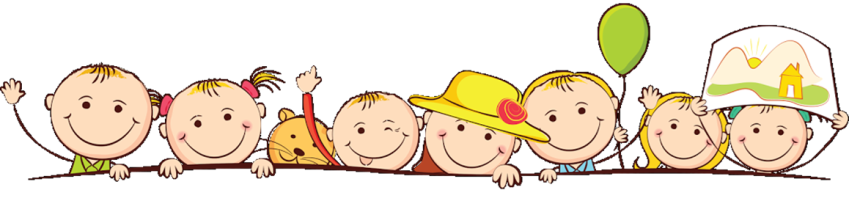 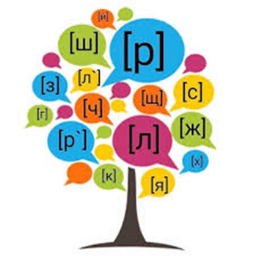 ООН: Стандартні правила забезпечення рівних можливостей для інвалідів
Визначено умови, за яких має здійснюватися навчання в інтегрованому середовищі:
навчання у звичайних школах передбачає забезпечення послуг перекладачів та інших відповідних допоміжних послуг.
потрібно гарантувати відповідний доступ та допоміжні послуги, необхідні для задоволення потреб осіб з різними формами інвалідності; 
відповідальність за освіту інвалідів в інтегрованих структурах має бути покладена на органи загальної освіти;
 до процесу навчання на всіх рівнях необхідно залучати батьківські громади та організації інвалідів.
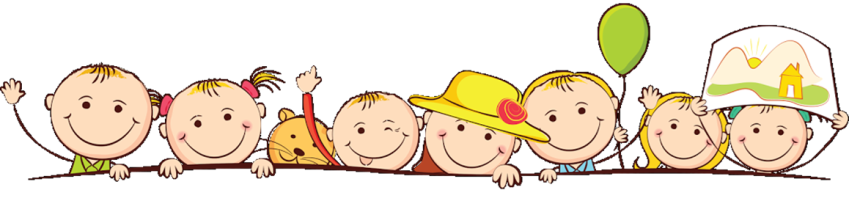 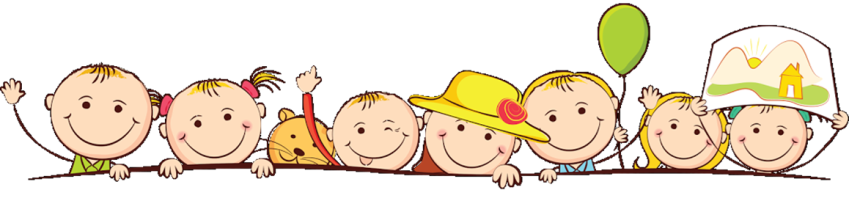 ЮНЕСКО
Інноваційна освітня концепція щодо навчання дітей з обмеженими можливостями здоров’я була представлена на Всесвітній конференції з освіти осіб з особливими потребами: доступ та якість, проведена за підтримки ЮНЕСКО в Іспанії, в Саламанці 7-10 червня 1994 року.
Концептуальні засади щодо здобуття освіти неповносправними викладено в Саламанкській декларації та Рамках дій щодо освіти осіб з особливими потребами.
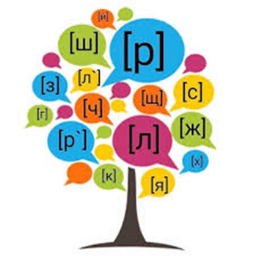 ЮНЕСКО: Саламанкська декларація
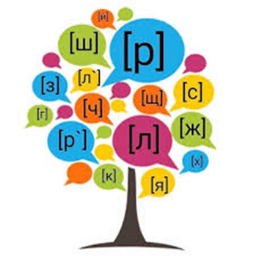 кожна дитина має унікальні особливості, інтереси, здібності та навчальні потреби, відповідно варто розбудовувати системи освіти й розробляти навчальні програми таким чином, аби брати до уваги широке розмаїття цих особливостей і потреб.
особи, що мають особливі потреби, повинні мати доступ до навчання у звичайних школах, які мають створити їм умови, використовуючи педагогічні методи, зорієнтовані в першу чергу на дітей, аби задовольнити ці потреби.
звичайні школи з такою інклюзивною орієнтацією – найефективніший засіб боротьби з дискримінаційними настроями, створення доброзичливої атмосфери у громадах, побудови інклюзивного суспільства та забезпечення навчанням усіх.
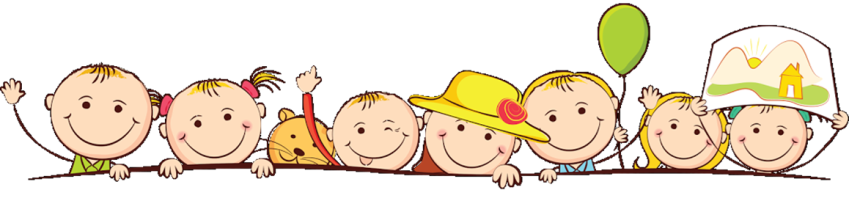 ЮНЕСКО: Саламанкська декларація
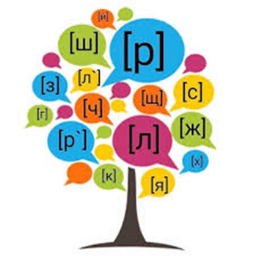 Пріоритетним має бути 
реформування системи освіти, що дало б змогу охопити навчанням всіх дітей, незважаючи на індивідуальні відмінності та труднощі;
законодавчо визнати принцип інклюзивної освіти, який полягає в тому, що всі діти перебувають у звичайних школах, за винятком тих випадків, коли не можна вчинити інакше;
всіляко заохочувати обмін досвідом з країнами, що мають інклюзивну систему навчання;
сприяти участі батьків, громад, громадських організацій осіб з неповносправністю в процесах планування та прийняття рішень, щодо задоволення спеціальних освітніх потреб;
всіляко сприяти розробці стратегій діагностування та визначення особливих потреб у дітей, а також розробляти науково-методичні аспекти інклюзивного навчання;
значну увагу варто приділити підготовці педагогів до роботи в системі інклюзивної освіти.
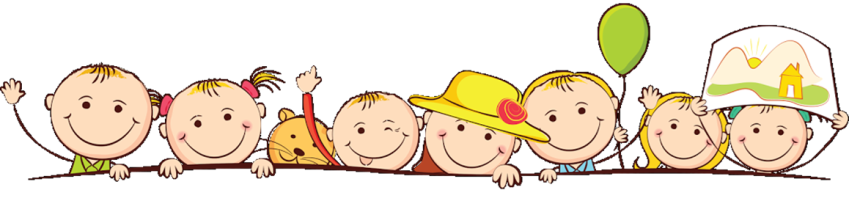 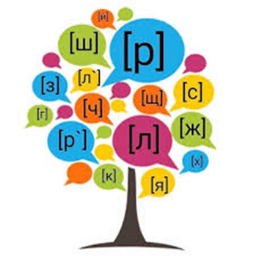 Освітнє законодавство України.
Здобуття незалежності держави ознаменувалося прийняттям Основного Закону – Конституції України, де стверджується рівність прав усіх людей, незалежно від раси, кольору шкіри, політичних, релігійних та інших переконань, статі, етнічного та соціального походження, майнового стану, місця проживання, від мовних та інших ознак.
У Конституції визначено та стверджено основні права людини, серед яких – право на освіту (Ст.53), право на соціальний захист (Ст.46) та ін.
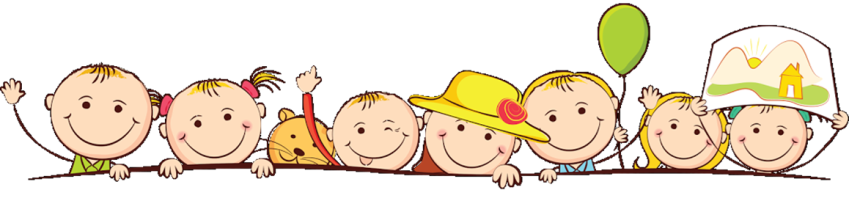 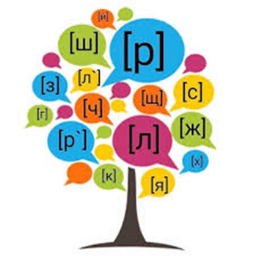 Освітнє законодавство України.
Закони:
«Про державні соціальні стандарти та державні соціальні гарантії» 2000 р.,
«Про охорону дитинства» 2001 р.,
«Про соціальні послуги» 2003 р.,
«Про реабілітацію інвалідів в Україні» 2005 р.
Вперше законодавчо визнано (Закон «Про реабілітацію інвалідів в Україні») психолого-педагогічний супровід як необхідну умову успішного інтегрування в соціум дитини з обмеженими можливостями здоров’я, а також необхідність соціального, педагогічного й психологічного патронажу за місцем проживання.
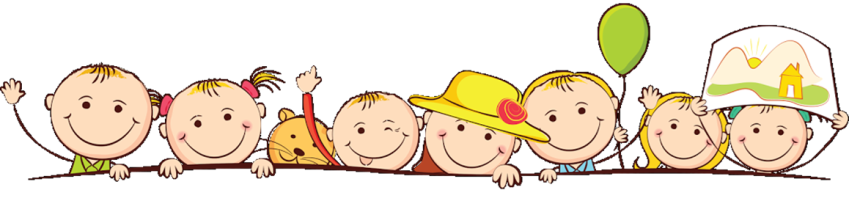 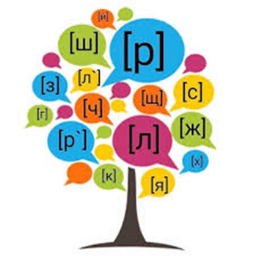 Впровадження
інклюзивної освіти
«Положення про індивідуальне навчання» (наказ МОНУ від 20.12.2002 р. № 732). 
«Комплексна програма освіти та фахової підготовки інвалідів», затвердженій спільним наказом МОНУ та АПН України від 26.11.2002: «Створити в кожному районі міст і смт не менше однієї загальноосвітньої школи з необхідними умовами для навчання інвалідів, аби забезпечити ранню соціальну адаптацію дітей-інвалідів, які не мають відставання в інтелектуальному розвитку»
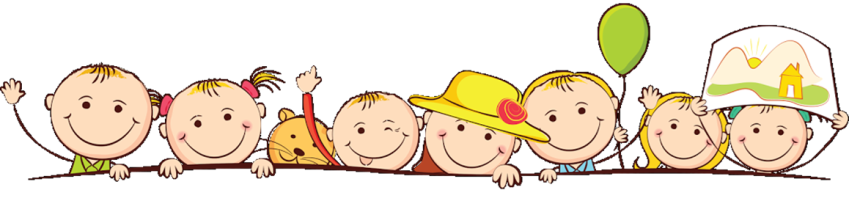 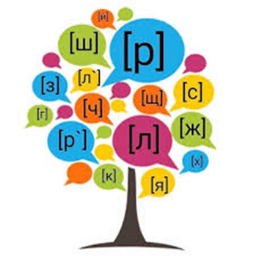 Документи, що складають нормативно-правову основу інклюзивної освіти в Україні
«Конвенція про права інвалідів»
Закони України: 
«Про освіту»
«Про загальну середню освіту»
«Про реабілітацію інвалідів в Україні»
«Про основи соціальної захищеності інвалідів в Україні»
Акти Кабінету Міністрів України
Накази Міністерства освіти України
Листи Міністерства освіти України
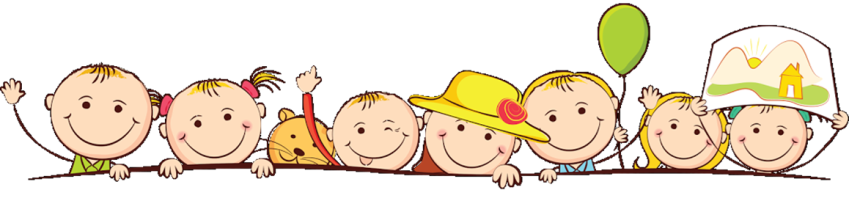 Дякую за увагу!
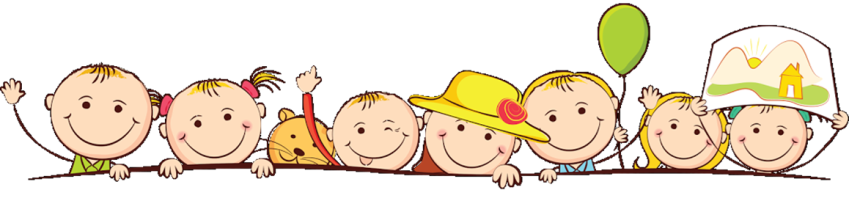